Attività di Tirocinio
BPMN to GoalSpec translation
25/02/2013 - 05/06/2013
Fabio Garofalo
Agenda
Introduzione al problema
	Self-Adaptive System
	Motivazioni dello studio
	High Customizable Workflow Enactment: Vision
BPMN
Caratteristiche Generali
Elementi Principali
GoalSpec
Caratteristiche Generali
Visione ontologica del mondo, struttura di Goal e Social Goal
Traduzione di Workflow in GoalSpec
Significato della trasformazione
Stato punto-punto
Differenze fra gli elementi BPMN 
Decomposizione delle condizioni di ingresso e uscita
Waiting/Generated Condition
Forward/Backward Condition
Generalizzazione
Algoritmo di Traduzione
Elementi esclusi dalla trattazione
Demo
Vision
High-Customizable Workflow Enactment
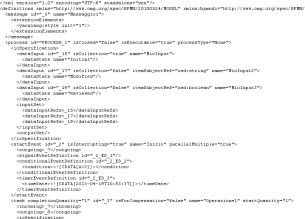 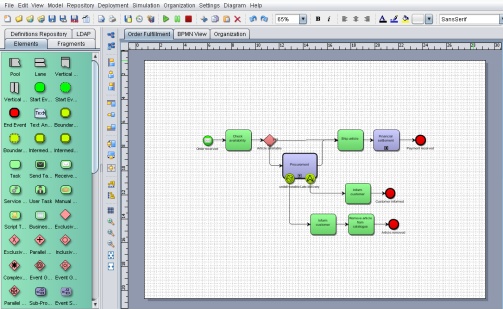 Goal Base
BPMN2GoalSpec
XML
Goal
Set
!
Editor BPMN
Warning
MAS
BPMN 2.0
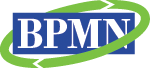 (Business Process Model and Notation)
Notazione semplice e intuitiva per la specifica di Business Processes
Interfaccia uniforme per i diversi Business Stakeholders
Semantica d’esecuzione completamente formalizzata
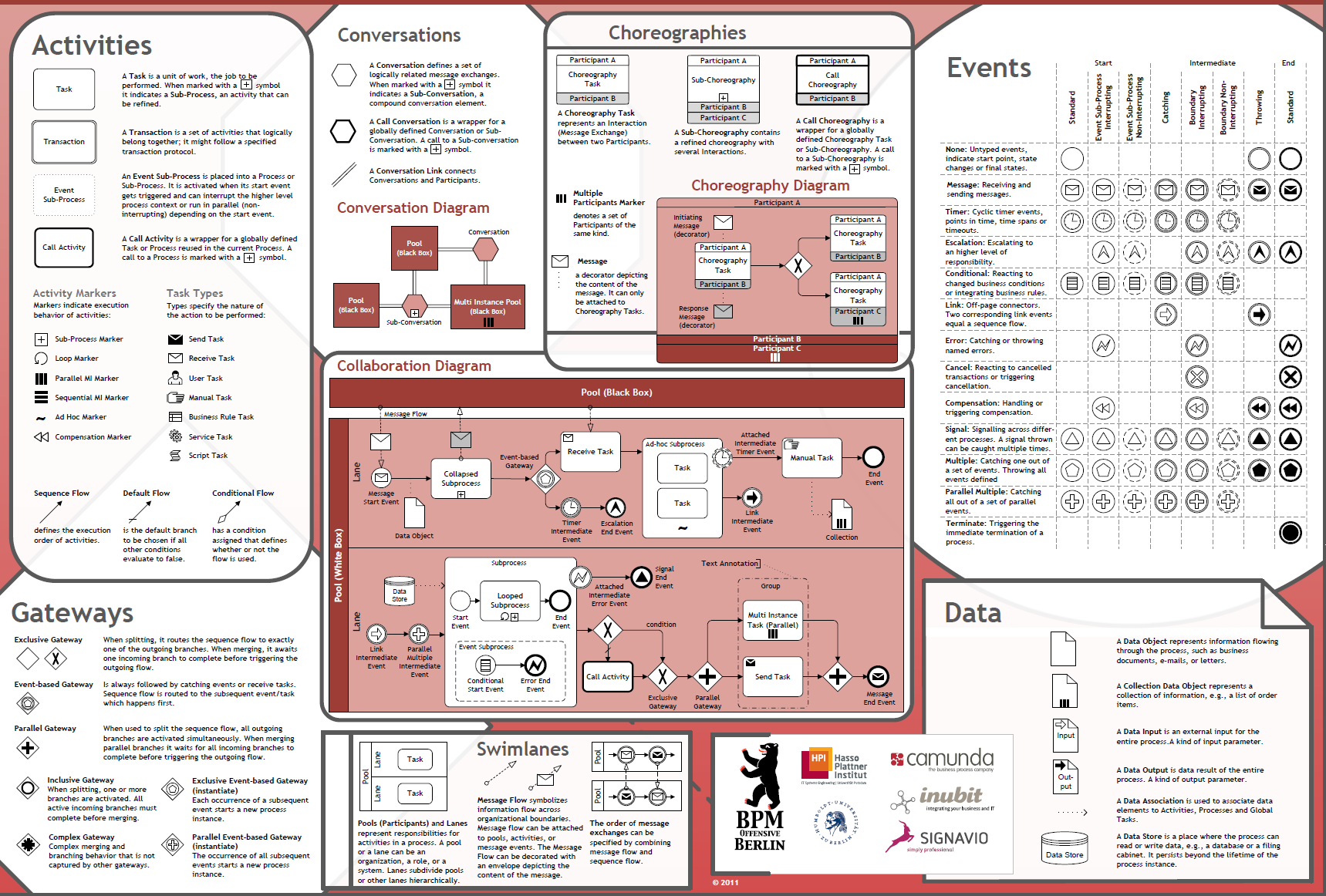 Activity
Task
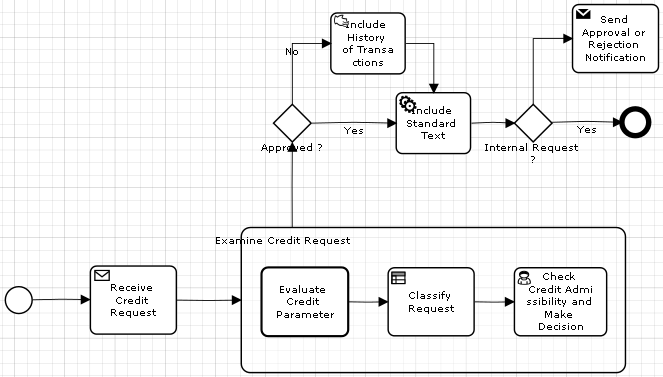 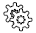 Service Task
SubProcess
Receive Task
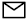 Standard Loop Marker
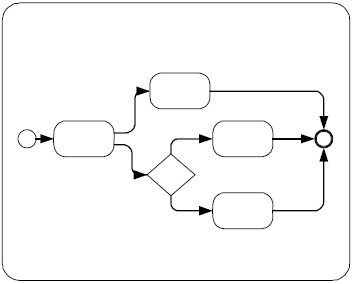 Send Task
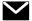 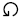 Multi Istance Marker
User Task
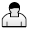 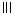 CompensationMarker
Manual Task
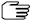 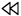 Script Task
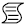 Call Activity
Business Rule Task
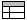 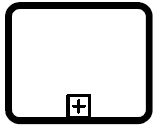 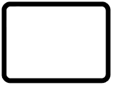 Event
Boundary Interrupting
Boundary 
Non-Interrupting
Event Subprocess Interrupting
Event Subprocess Non-Interrupting
Default Start
Catching
Throwing
Default End
START
INTERMEDIATE
END
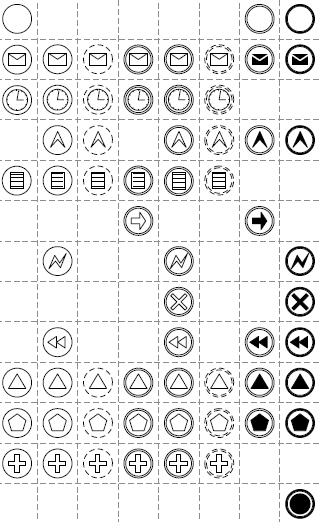 None
Start
Message
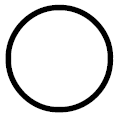 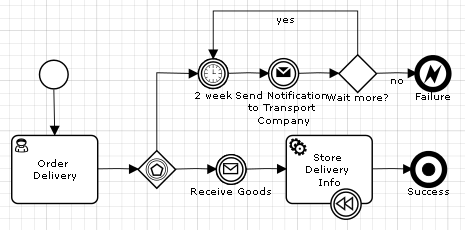 Timer
Escalation
End
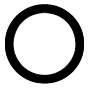 Condition
Link
Intermediate
Error
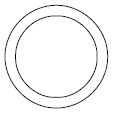 Cancel
Compensation
Boundary
Signal
Multiple
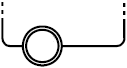 Parallel Multiple
Terminate
Gateway
Exclusive
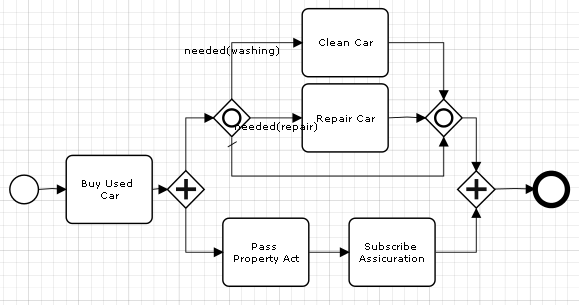 EventBased
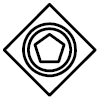 Inclusive
Complex
Parallel
BPMN 2.0
Item Aware Element
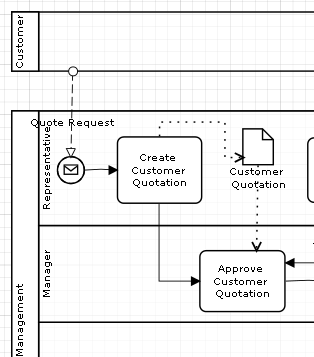 Data Object
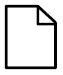 Participant/Pool e Message Flow
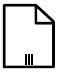 (collection)
Data Input
Data Output
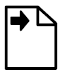 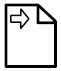 Data Association
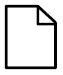 (input)
PARTICIPANT A
PARTICIPANT B
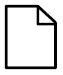 (output)
GoalSpec
Ideato per la specifica formale di requisiti
È un linguaggio dichiarativo
Ha una grammatica Context-Free 
Assume una visione ontologica del mondo come composizione di stati
Goal in GoalSpec
Goal
TRIGGERING CONDITION
L’evento la cui occorrenza determina l’attivazione del Goal
(WHEN MESSAGE book_request(Book) RECEIVED FROM THE Client ROLE AND WHEN available(Book) )
THE clerk ROLE SHALL ADDRESS book_checkout(Book,client)
ACTOR LIST
L’elenco delle risorse (umane o del sistema) coinvolte nella realizzazione del Goal
FINAL STATE
(BookManagment example)
Lo stato del mondo che il Goal persegue
SocialGoal in GoalSpec
SocialGoal
TRIGGERING CONDITION
L’evento la cui occorrenza determina l’attivazione del Goal
ON Semptember
THE nobel_committee_for_medicine ROLE AND THE expert ROLE AND THE nobel_assembly ROLE AND THE nominator ROLE AND THE SYSTEM SHALL ADDRESS
done(hold_nobel_prize_award_ceremony)
WHERE Report_with_recommendations IS NobelCandidateRecord
ACTOR LIST
L’elenco delle risorse (umane o del sistema) coinvolte nella realizzazione del Goal
FINAL STATE
Lo stato del mondo che il Goal persegue
ITEM DESCRIPTION
(NobelPrize example)
L’elenco degli oggetti globali
Da BPMN a GoalSpec
SocialGoal0
TC0
FS0
Goal3
TC3
FS3
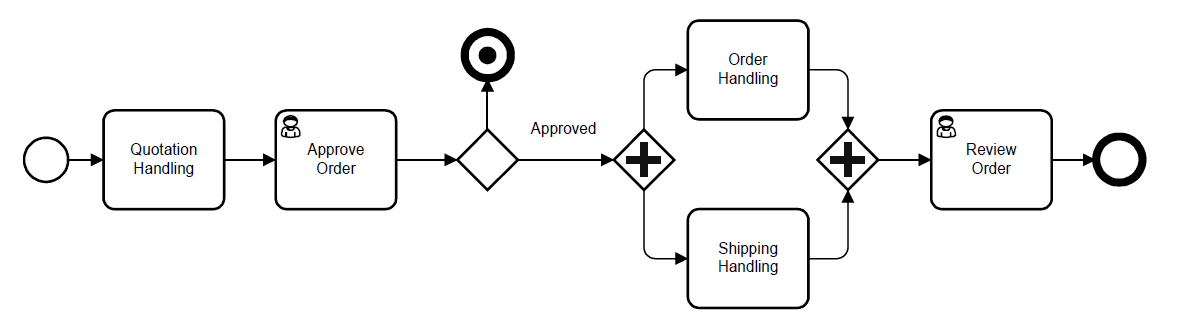 Goal2
TC2
FS2
Goal5
TC5
FS5
Goal1
TC1
FS1
Goal4
TC4
FS4
COME
COSA
Stato punto-punto
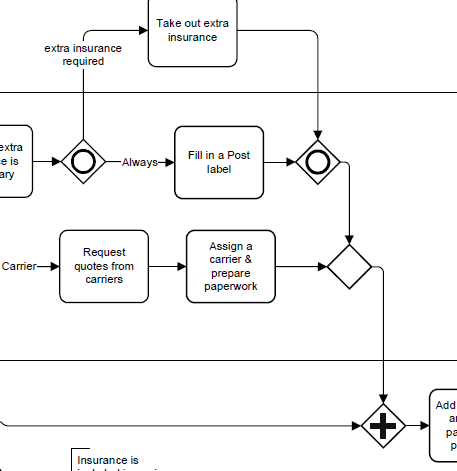 Osservazione
Gateway hanno effetto sul flusso di controllo
Activity e Event hanno effetto sullo stato del mondo
<catch>
<throw>
<catch>
<throw>
Condizione di Input e Output
Per ogni elemento BPMN la condizione di input (rispettivamente di output) è ottenuta congiungendo la condizione attesa (generata) alla condizione presentata dagli elementi predecessori (successori)
Condizione di Input
Condizione di Output
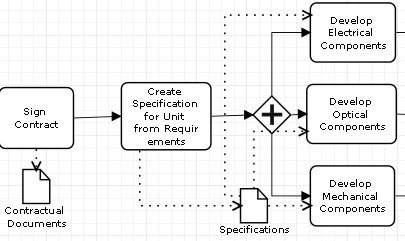 Condizione generata
+
Condizione successori
Condizione attesa
+
Condizione predecessori
Waiting Condition
Waiting Condition (Evento/Stato) : la condizione della quale l’elemento BPMN attende la realizzazione (quando gli sia già pervenuto un token)
catch
throw
Attesa disponibilità degli oggetti in Input (DataObjects, DataInputs, DataStores)
Attesa disponibilità degli oggetti in Input (DataObjects, DataInputs, DataStores)
Attesa ricezione di Messaggi esterni
Attesa ricezione di Messaggi esterni
Attesa ricezione di Messaggi esterni
Attesa cattura dell’evento
Generated Condition
Generated Condition (Evento/Stato) : la condizione prodotta dall’elemento BPMN
catch
throw
Avvenuta produzione degli oggetti in Output (DataObjects, DataOutputs, DataStores)
Avvenuta produzione degli oggetti in Output (DataObjects, DataOutputs, DataStores)
Avvenuta spedizione di Messaggi all’esterno
Avvenuta spedizione di Messaggi all’esterno
Avvenuta spedizione di Messaggi all’esterno
Avvenuta generazione dell’evento
Completamento dell’Attività
Avvenuta cattura dell’evento
Backward Condition
Backward Condition (Evento/Stato):  è l’evento/stato che l’elemento BPMN presenta ai nodi che subito lo succedono nel workflow
(Generated Condition)
(Generated Condition)
Forward Condition
Forward Condition (Evento/Stato):  l’evento/stato che l’elemento BPMN presenta ai nodi che subito lo precedono nel workflow
(Waiting Condition)
(Waiting Condition)
Backward e Forward Condition di Gateway
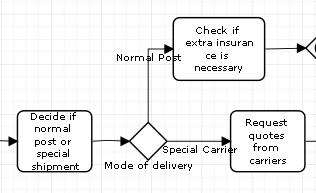 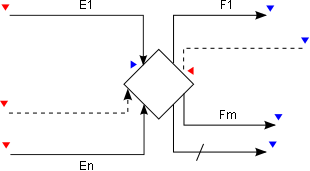 Per ogni sequence flow entarnte i sia backward(source(i)) la backward condition del nodo sorgente, la condizione backward al k-esimo  sequence flow d’uscita sarà :
WHEN chosen(special_carrier) 
AND 
done(decide_shipment)
AND
NOT done(check_extra_insurance)
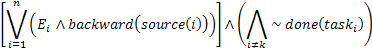 Per ogni sequence flow uscentete j sia forward(target (j)) la forward condition del nodo target, avremo :
chosen(special_carrier) 
OR 
chosen(normal_post)
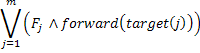 Backward e Forward Condition di Eventi
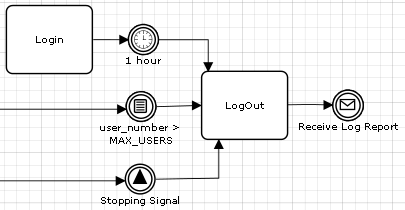 AFTER 1 hour SINCE WHEN done(login)
MESSAGE recieved(log_report) RECEIVED FROM extern
WHEN user_number > NAX_NUMBERS
WHEN thrown(stopping_signal)
State-Chart di Activity
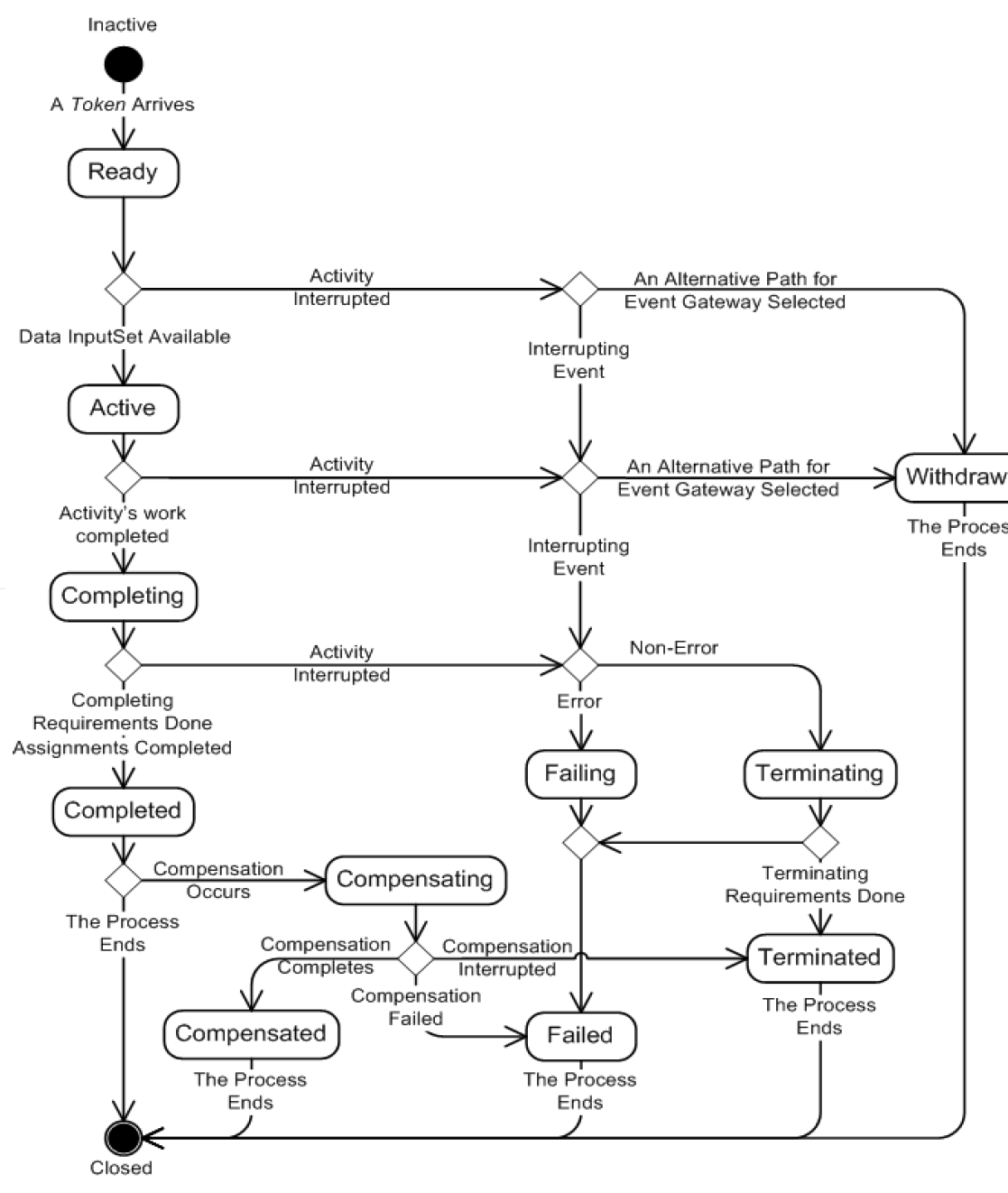 EVENTO 
DI INPUT
STATO 
DI OUTPUT
Caso Generale
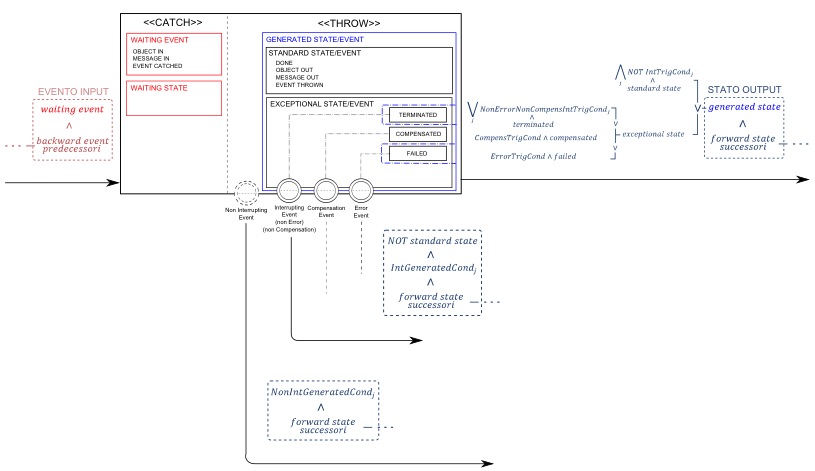 Algoritmo
Input: il workflow BPMN
Output: un insieme di Goal in GoalSpec
Descrizione: 
	per ogni Activity x nel workflow
		sia waiting(x) il suo waiting event,
		generated(x) il suo generated state
		crea un nuovo goal
		crea condizioni congiuntive triggCondition, finState
		aggiungi waiting(x) a trigCondition
		aggiungi generated(x) a finState
		crea condizioni disgiuntive successorCondition, predecessorCondition
		per ogni incoming Sequence Flow i di x
			sia cond(i) il predicato di i (se ne possiede),
			backward(i,source(i),EVENT) l’evento backward del nodo sorgente
			aggiungi  a predecessorCondition cond(i) AND backward(i,source(i) ,EVENT) 
		per ogni outgoing Sequence Flow j di x
			sia cond(j) il predicato di j (se ne possiede),
			forward(target(j),STATE) lo stato forward del nodo destinazione
			aggiungi  a successorCondition cond(j) AND backward(source(j) ,STATE)
		aggiungi predecessorCondition a trigCondition
		aggiungi successorCondition a finState
		inserisci trigCondition e finState nel goal
Algoritmo
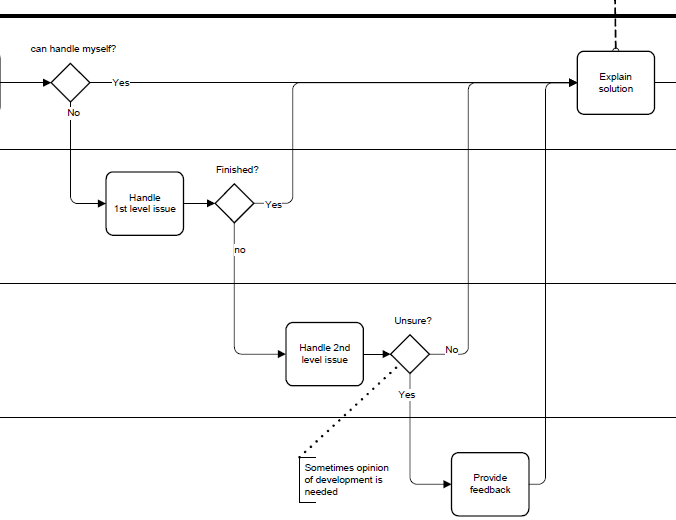 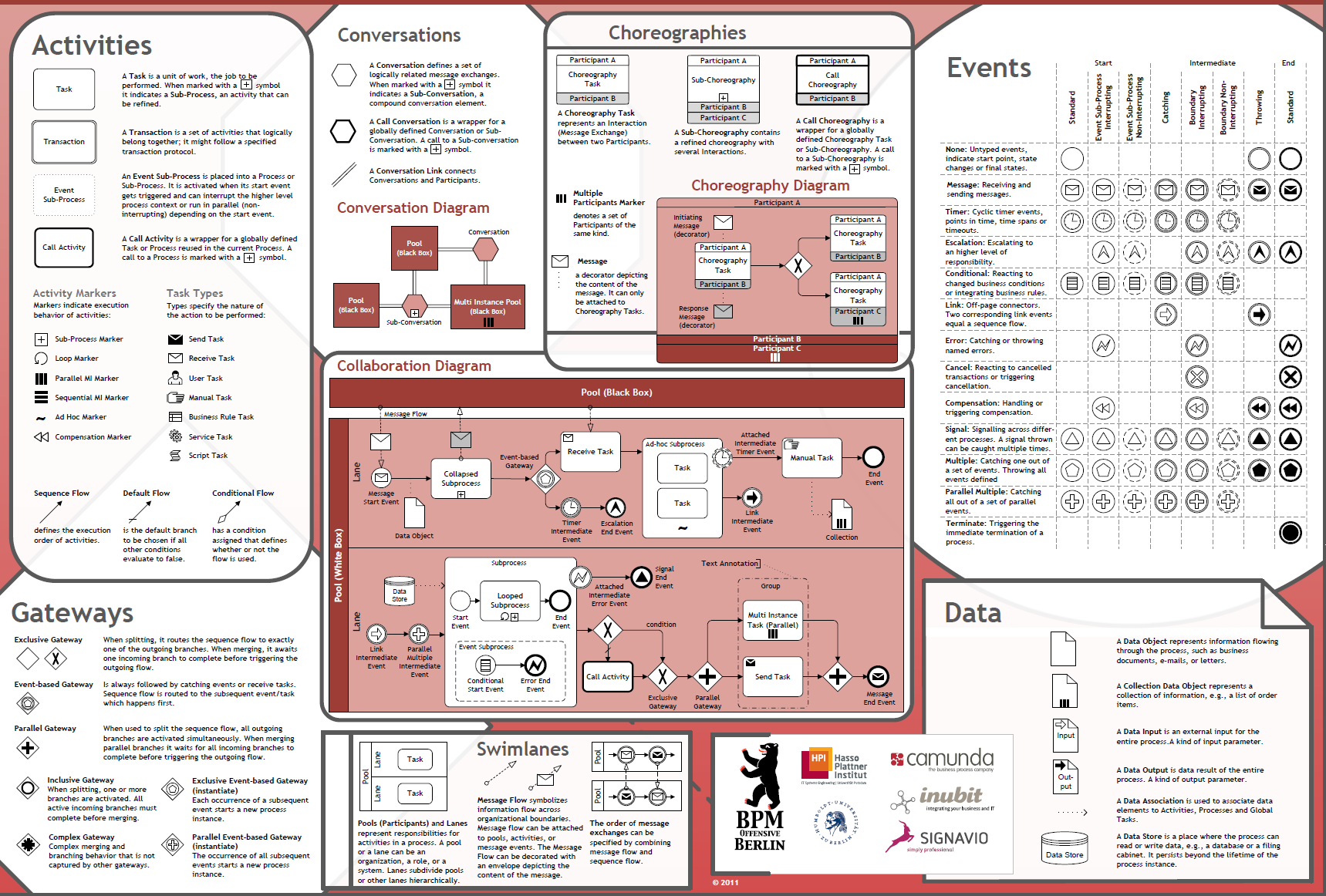 Warnings
La presenza di warning è indice di un workflow under-specified
Forniscono l’utente di una linea guida per la corretta definizione di workflow
Esempi :
WARNING 14 [process0] : a BPMN process should specify a name -> Assigned : process0;
WARNING 0 [Doc] : a BPMN item and data should refer a valid ItemDefinition;
Proviamo  ’sto Programma